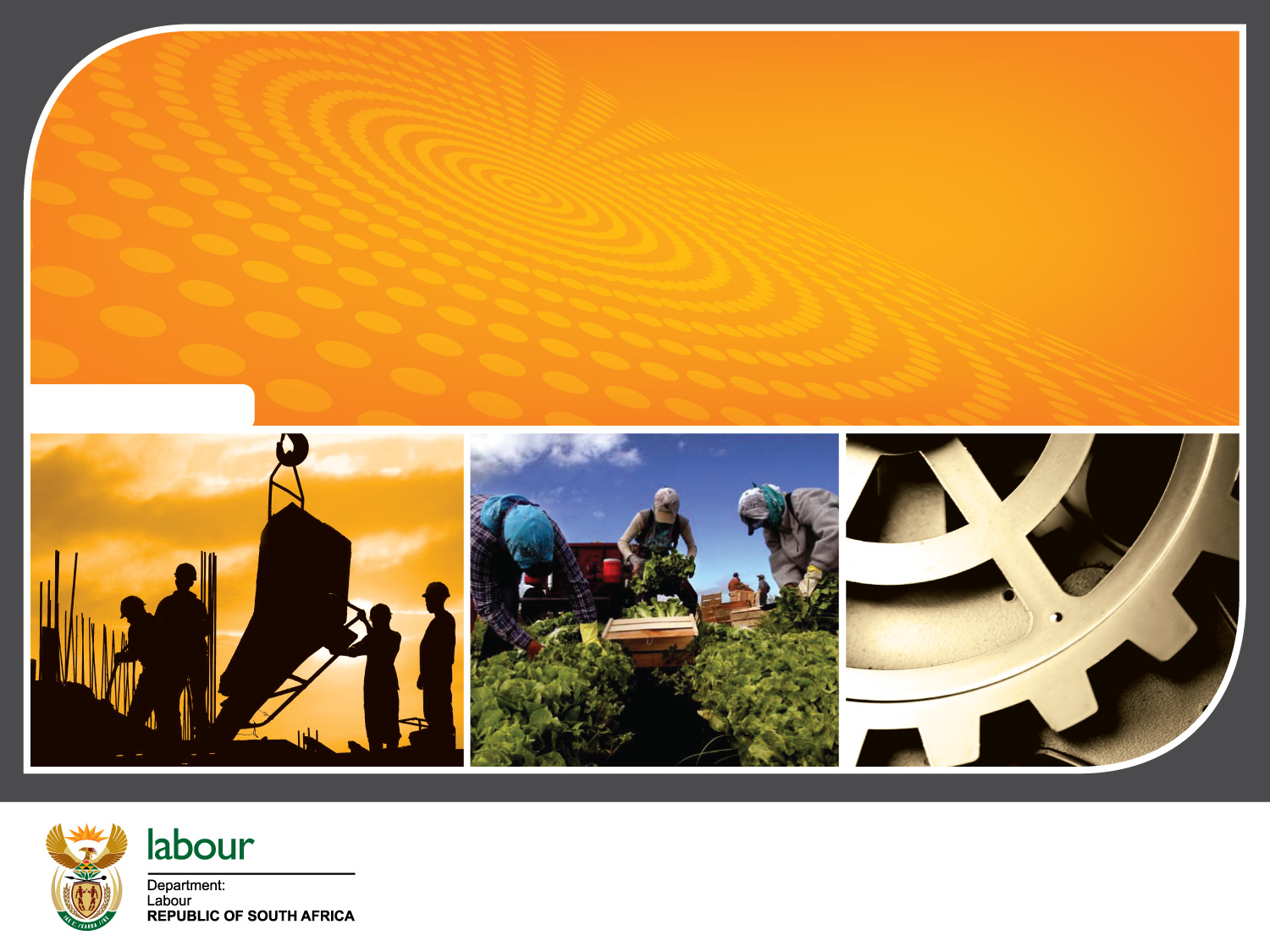 NATIONAL ECONOMIC DEVELOPMENT AND LABOUR COUNCIL 
(NEDLAC)

Strategic Plan 2020/25 and
Annual Performance Plan 2021/22
May 2021
Presentation to Portfolio Committee on Employment and  Labour  May 2021
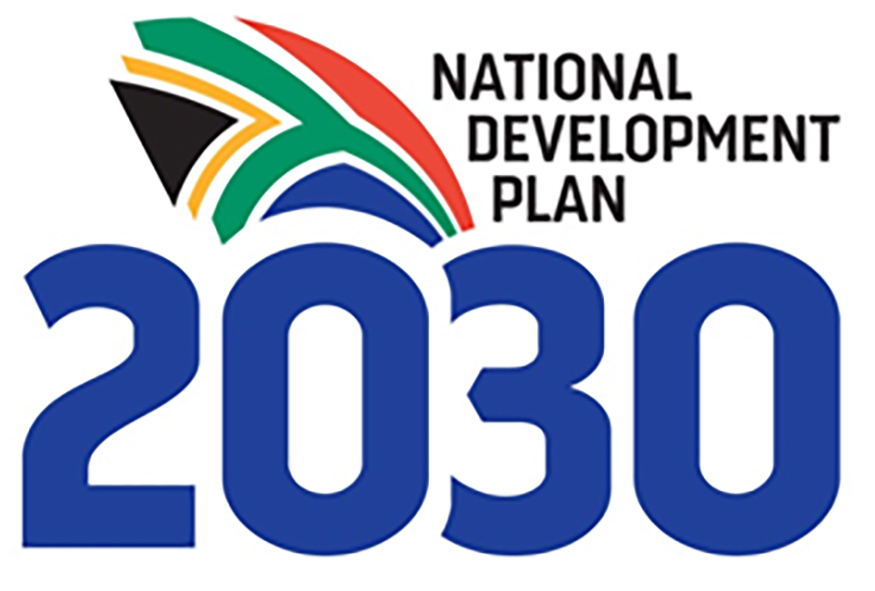 1
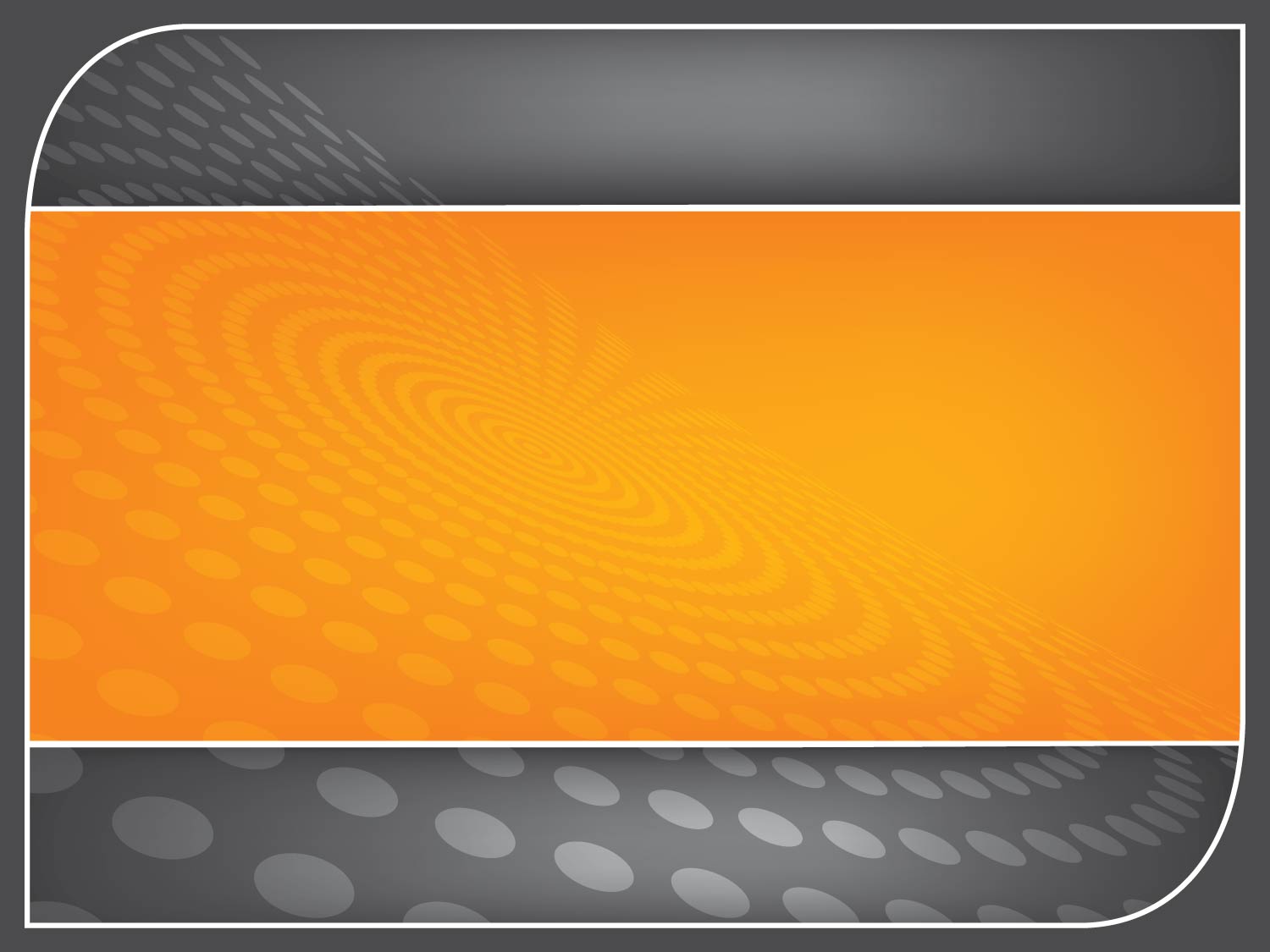 2
TABLE OF CONTENTS
Nedlac Revised Strategic Plan 2020 – 25

Nedlac Annual Performance Plan (APP) for the Financial Year 2021 - 22
Revised Strategic Plan 2021/22 – 2024/5
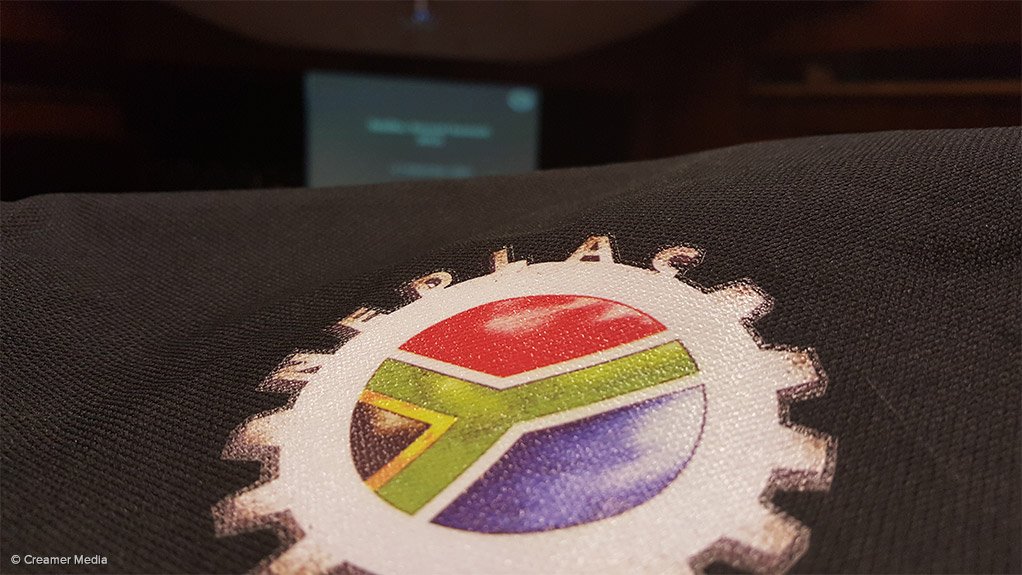 Motivation for a Revised Strategic Plan
The guidelines of the Department of Planning, Monitoring and Evaluation require public entities to:
Revise their Strategic Plan if during the period there are significant changes 
to policy, in the service delivery environment 
or in the planning methodology
Role of Nedlac has shifted in practice (Job Summit, response to Covid19 & economic recovery)
Requirements from and capacity of Nedlac staff and social partners are different – increased facilitation and leadership to make difficult and binding agreements
Strategic plan must measure how well social partners are being serviced in delivering agreements, processes, governance and increased capacity
Theory of Change
IMPACT:
INTERMEDIATE OUTCOMES:
OUTCOMES:
PROGRAMME ONE:
Social partners contribute meaningfully to processes to address economic growth, and social equity
NEDLAC accounts for the use of its financial resources 
Staff are productive 
Governance is efficient and effective 
M&E process enables effective decision making
NEDLAC is an effective and accountable institution
Leaders of business, community, government and labour constituencies collaborate to address relevant and important social and economic issues.
PROGRAMME TWO:
In each of the four thematic areas (Economic; Labour; Fiscal & Financial and Social &Development): 
Social dialogues are convened 
Agreements / social compacts are negotiated and concluded 
Processes are enabled
The capability of social partners to engage and negotiate on social and economic issues is continuously enhanced.
PROGRAMME  THREE:
Constituencies have the necessary tools of the trade to engage effectively at NEDLAC. 
Constituencies have technical assistance to engage effectively at Nedlac 
 Training builds Constituencies’ capacity
The key changes
Thus budget has shifted away from meetings and travel to capacity building and resourcing the institution
Characterising the work of Nedlac:  Thematically and per function  - see next slide 
Enhancing the secretariat function of Nedlac: Towards ‘constituency focused’ service excellence, improved efficiency and effectiveness through digitalisation, document management and then monitoring and evaluating effectiveness
Reconceptualising and enhancing capacity building of constituencies
Revised Strategic Plan outcomes and indicators: Programme 1 Administration
Revised Strategic Plan outcomes and indicators: Programme 2 Operations
Revised Strategic Plan outcomes and indicators: Programme 3 Capacity building
Risks and risk mitigation
Annual Performance Plan 2021/22
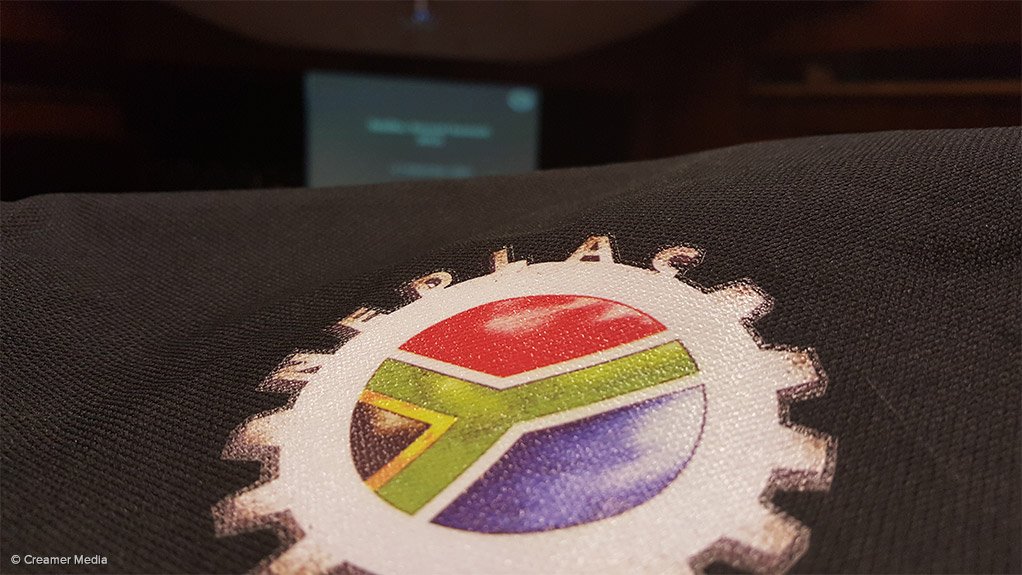 Introduction
The Annual Performance Plan for 2021/22 tries to respond pro-actively to the shift in the Strategic Plan with due regard to ongoing fluidity in relation to:
Nature of the Covid19 pandemic and consequent negative impacts on the economy and labour market institutions;
Role that Nedlac will be playing in relation to economic recovery; and
Outcomes of Governance Task Team work.
A significant number of new indicators were added which may need to be tested in the 2021/22 financial year.
Annual Performance Plan outcomes and indicators: Programme 1 Administration
Annual Performance Plan outcomes and indicators: Programme 2 Operations
Annual Performance Plan outcomes and indicators: Programme 3 Capacity building
Risks and risk mitigation
Budget 2021/22 – 2023/24
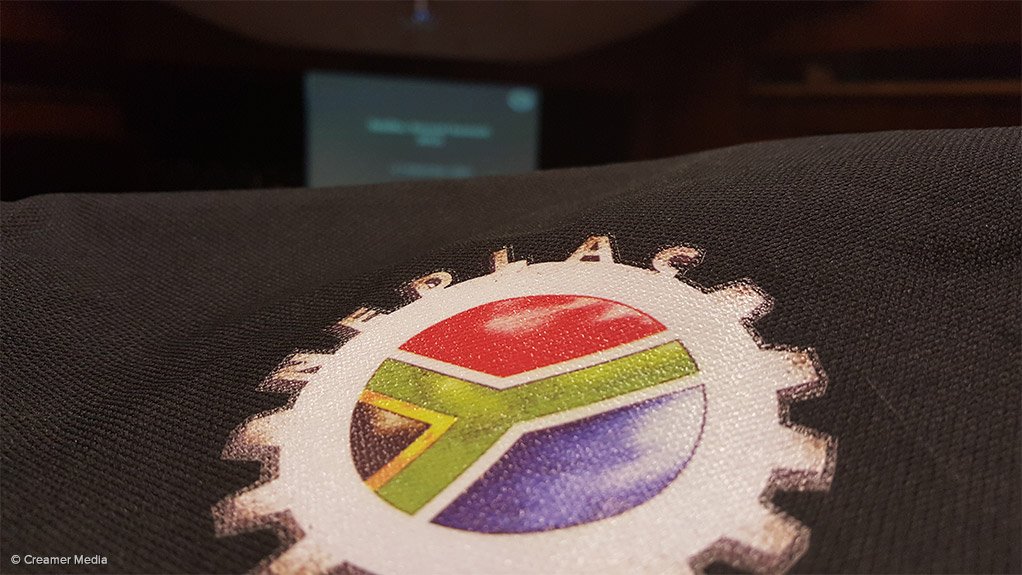 Budget: Revenue
Budget: Expenditure
Budget breakdown per programme
Key budget shifts and impact of budget cuts
Budget cuts
Budget shifts
The Nedlac budget was cut as follows over the MTEF:



However due to the fact that we have moved from physical to on line meetings, we have not decreased the outcomes or outputs but shifted the way we spend our budget
Due to increased demands for facilitation,  research and negotiations skills to serve the enhanced work of Nedlac the budget:
Prioritises allocating resources to:
Human resources
Capacity building
IT systems to enable remote working and online meetings; and
Deprioritise spending on the arrangement of physical meetings.
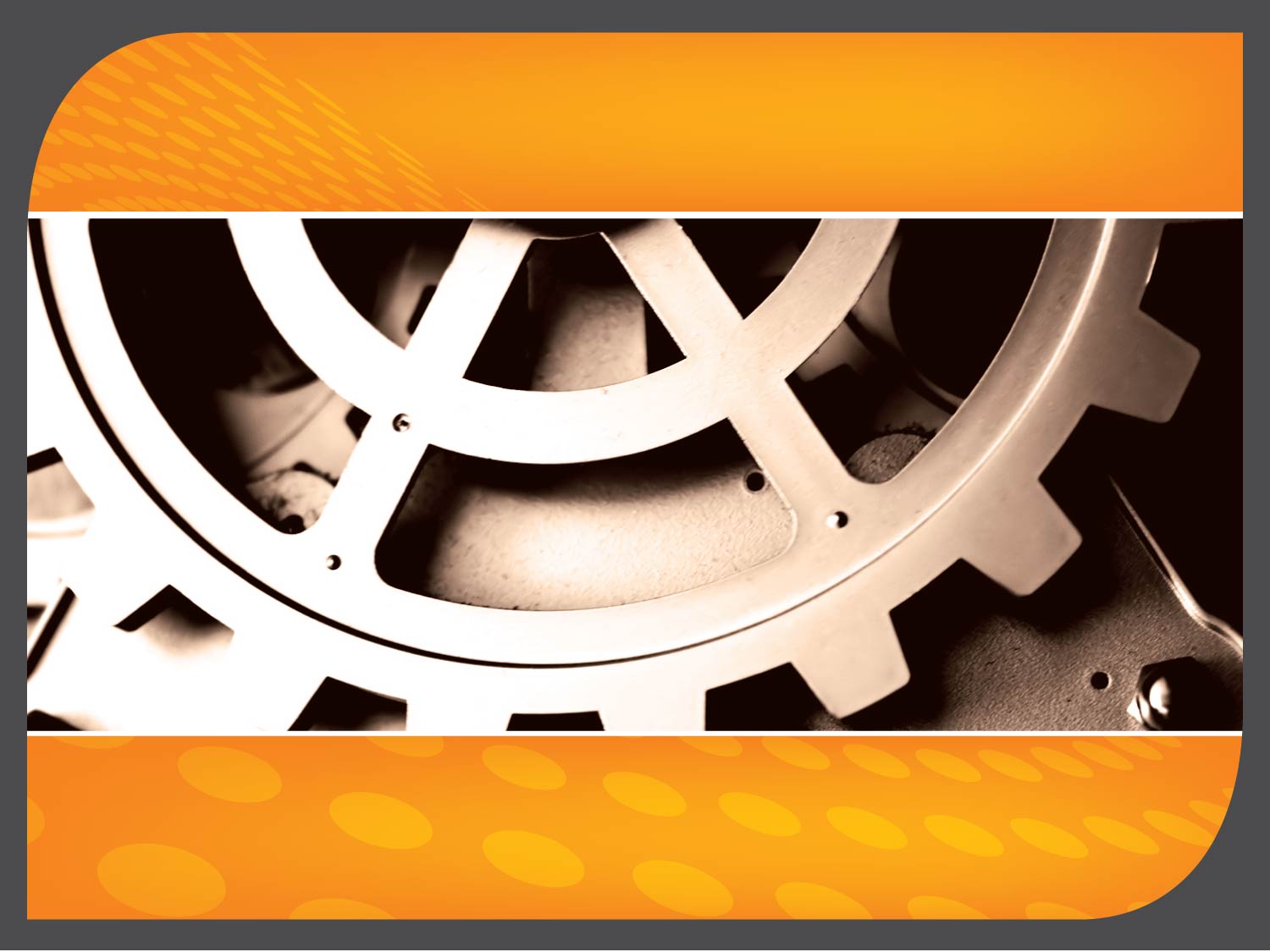 22
Thank You…